GEOMETRIYA
8-sinf
MAVZU: VEKTORLARNI 
QO‘SHISH VA AYIRISH
Mustahkamlash
Son qiymati va yo‘nalishi bilan aniqlanadigan      kattaliklar qaday nomlanadi?
Vektorlar
Vektor uchi
Vektor boshi
VEKTOR TUSHUNCHASI
B
A
Vektorning qanday turlari mavjud?
Yo‘nalishdosh vektorlar; qarama-qarshi yo‘nalgan vektorlar; nol vektorlar.
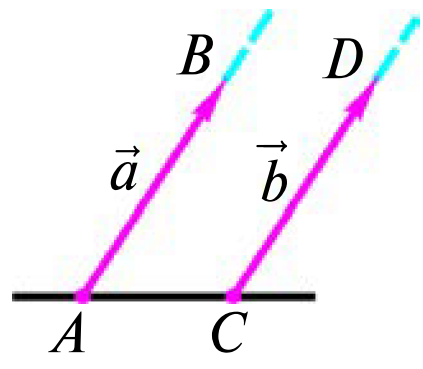 B
C
B
A
D
A
Vektorlarni qo‘shish va ayirish
Vektorlarni qo‘shishning uchburchak (uch nuqta) qoidasi.
B
C
A
B
A
C
Uchburchak (uch nuqta) qoidasi istalgan A, B, va C nuqtalar uchun, shu bilan bir qatorda ulardan ikkitasi yoki uchtasi ustma-ust tushganda ham o‘rinlidir.
Vektorlarni ayirish - sonlarni ayirish kabi qo’shishga teskari amal.
C
B
B
O
A
A
Parallelogramm usuli
Parallelogramning qarama-qarshi tomonlari o’zaro teng va parallel. Agar yo’nalishlari bir xil bo’lsa, parallelogramning qarama-qarshi tomonlari teng vektorlarni ifodalaydi.
C
B
A
O‘rin almashtirish qonuni
Vektorlarni qo‘shish
Ta’rif.  Ikki vektorning yig‘indisi nol vektor bo’lsa,ular qarama-qarshi vektorlar deb ataladi.
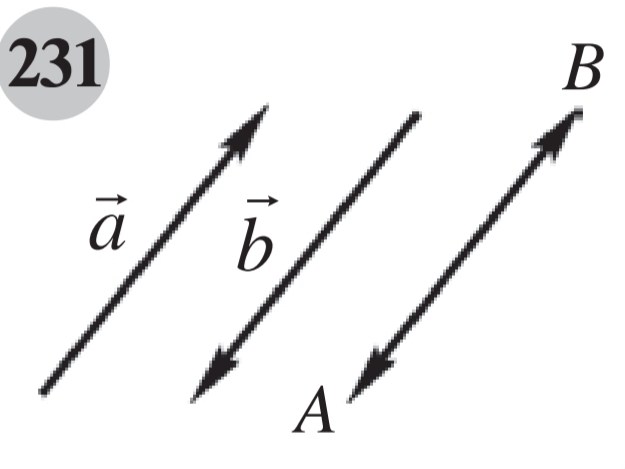 Masala
A
B
D
C
A
B
D
C
A
B
D
C
A
B
D
C
Mustaqil bajarish uchun topshiriqlar:
Darslikning 84 -  betida berilgan         3 - 8 – masalalarni yechish.